Personal E-waste Recycling Event
Saturday September 16, 2023
   7AM-1:00PM 
  Town of Owasco Water/Highway Bldg.
6346 East Lake Rd 
This FREE event is for Owasco Residents to turn in electronic waste from home for proper disposal
Owasco Residents Only- Proof of residence required!
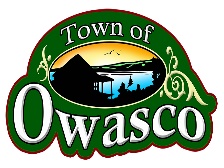 FREE Acceptable Items
Computers, Printers
Ink/Toner Cartridges
Tapes, CD’s, DVD’s, 
Computer Monitors (LCD, LED)
Televisions (LCD, LED)
Fax Machines
Answering Machines
Telephones
Cell Phones & Chargers
All Computer Accessories  
GPS Units
PDA’s, Tablets, MP3 Players
Scanners
Radios, CD/DVD/VHS Players etc.
Storage Devices 
(External Hard Drives,
 Solid State Drives, SD Cards,
 Memory Cards, Card Readers, etc.)
Audio Equipment 
(Speakers, Microphones, etc.)
Video Equipment (Cameras, Video Cameras, Web Cams, Recording Devices
Typewriters
Rechargeable Batteries only
NON-ACCEPTABLE ITEMS: 
Carbon monoxide detectors 
Dehumidifiers 
Devices containing liquid mercury (thermostats, switches, medical devices, thermometers) 
Freon containing devices/materials (refrigerators, air conditioners, dehumidifiers) 
Gas powered equipment 
Household hazardous waste 
Large appliances (stoves, washers, dryers, dishwashers) Liquids PCB ballasts Propane tanks Radioactive materials 
Small appliances (toasters, vacuum cleaners, coffee makers, irons, hair dryers) 
Smoke detectors Wet cell batteries Media: CD’s, VHS Tapes, DVD’s, Cassettes
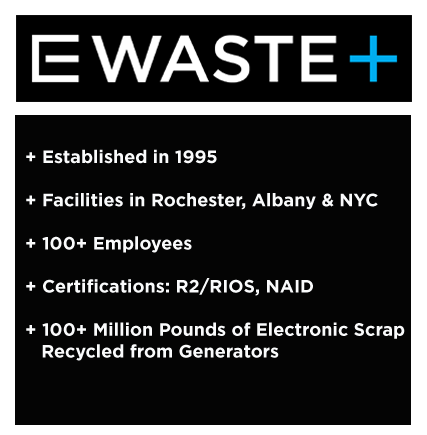 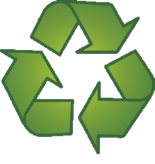 FOR YOUR SECURITY
EWASTE+ is a Certified Electronics Recycler™ and will sanitize, purge, or destroy data on all hard drives and data storage devices, meeting or exceeding NIST 800-88 guidelines
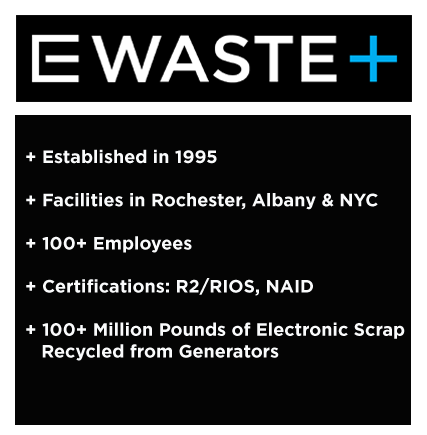 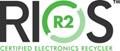 www.ewaste.com